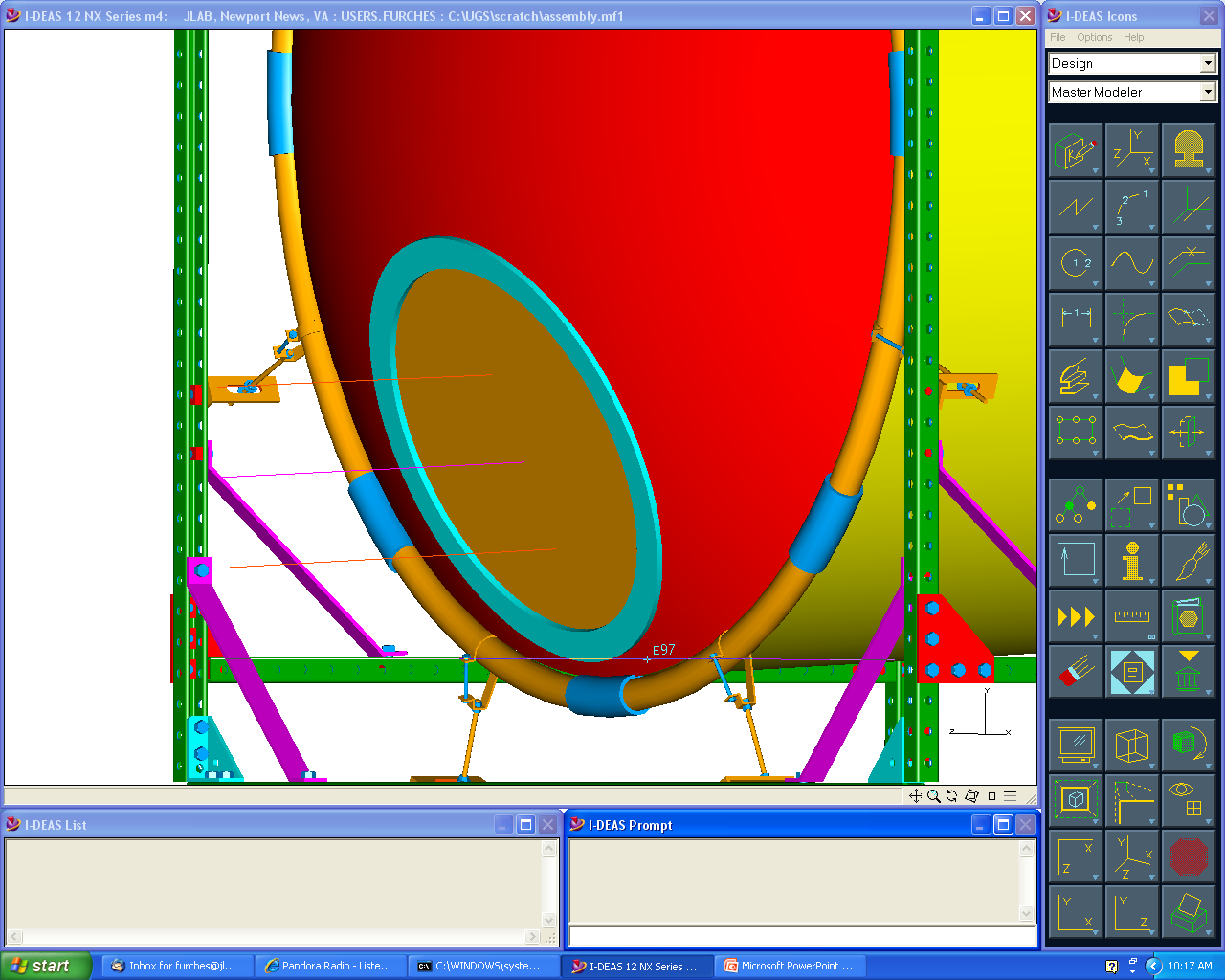 2.2 degree  beam deflection
2.8 degree 
beam deflection
SANE Window rotated 2.5 degrees downward